Friday May 15, 2015Mr. Goblirsch – U.S. History
OBJECTIVE – Students Will Be Able To – SWBAT:
Describe the early expansion of the Civil Rights movement, focusing on the legal activity and Brown v. Board decision.

AGENDA:
WARM-UP: Segregation Vocab
CONCEPT: Civil Right Movement Begins
HANDOUT: Brown v. Board of Ed., Topeka, KS

Segregation Vocab WARM-UP: (Follow the directions below)
	***5 Minutes***
Define the terms below.
Jim Crow Laws			3)   Plessy v. Ferguson
De jure segregation		4)   Brown v. Board of Ed.
Taking on Segregation
Chapter 21, Section 1 Notes
Objectives
Explain how legalized segregation deprived African Americans of their rights as citizens
Summarize civil rights legal activity and the response to the Plessy and Brown cases
Trace MLK, Jr’s civil rights activities, beginning with the Montgomery Bus Boycott
Describe the expansion of the civil rights movement
Main Idea and Terms/Names
Activism and a series of Supreme Court decisions advanced equal rights for African Americans in the 1950s and 1960s
Thurgood Marshall
Brown v. Board of Education of Topeka
Rosa Parks
Martin Luther King, Jr.
Southern Christian Leadership Conference (SCLC)
Student Nonviolent Coordinating Committee (SNCC)
Sit-in
The Segregation System
Dred Scott v Sanford
Slaves were not citizens
Slavery spread to the western states
Plessy v. Ferguson
“separate but equal” did not violate the 14th amendment (equal treatment)
Southern states passed Jim Crow laws (separating the races)
Allowed restrictions on inter-race contact
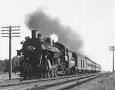 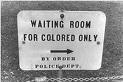 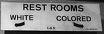 “Separate but Equal”
Plessy vs Ferguson
	Supreme Court Decision declared “Separate but Equal” was Constitutional
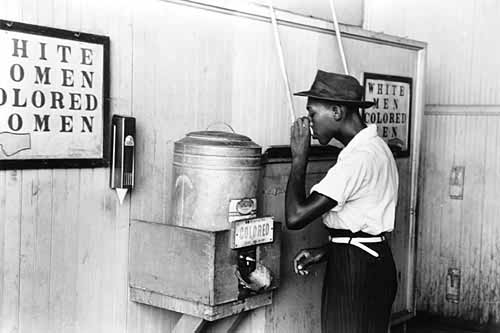 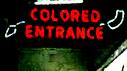 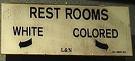 Jim Crow Lawsde jure segregation
Separated the Races (Black & White)
 No Marriages 
 No Social or Religious Contact
 Separate Schools, restaurants, restrooms etc
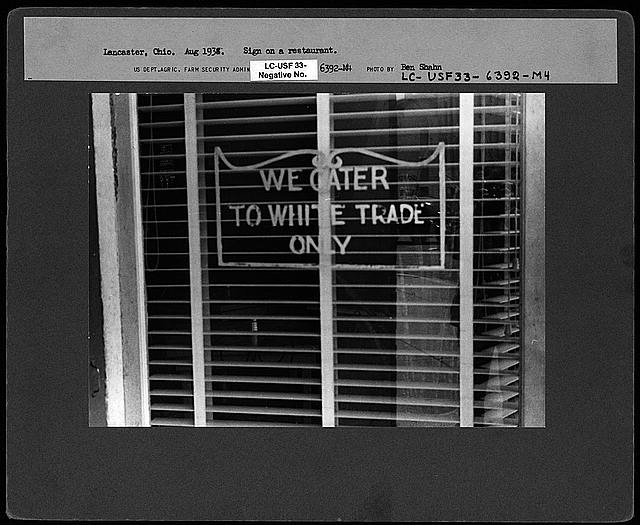 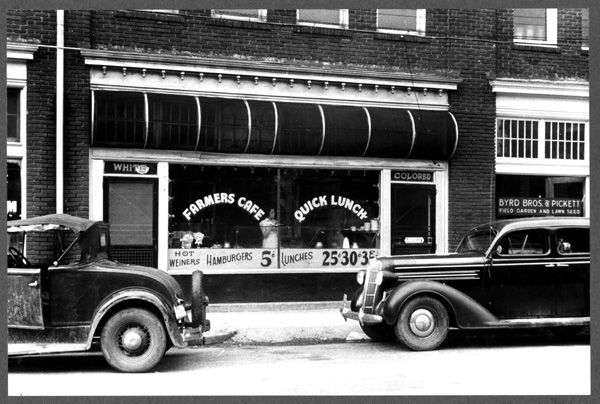 Separate but Equal School?
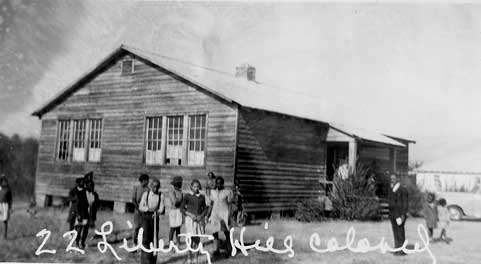 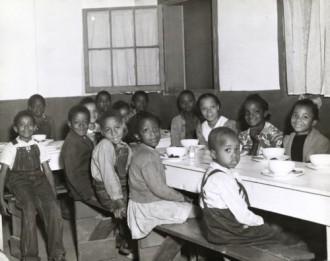 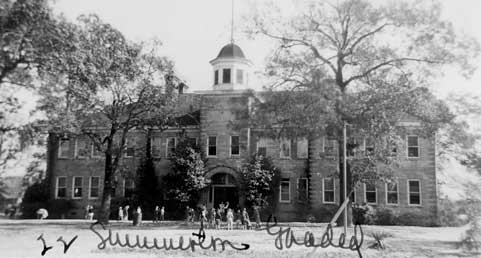 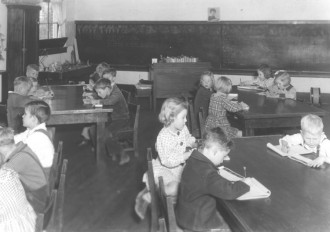 Civil Rights Movement
WW2 set the stage for the civil rights movement
Opened new job opportunities
One million African Americans served
Came home and fought to end discrimination
During the war, civil rights organizations fought for voting rights and challenged Jim Crow laws
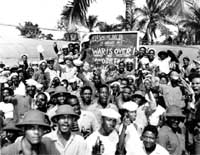 WWII Starts Civil Rights Movement
During the War African Am new job opportunities filling the  labor shortage

Black Soldiers returned and began to fight for their own freedom and rights

1941 – FDR Executive Order - Racial Discrimination prohibited in Fed agencies and companies making war supplies

1948 – Truman Exec. Order – Integrating the armed forces
Structured Academic Discussion
Plessy V. Ferguson …

WWII set the stage for the Civil Rights movement because …
NAACP
National Association for the Advancement of Colored People
Fought to End Segregation through courts
Goal: Prove “Separate but Equal” Unconstitutional – end de jure segregation
Violated 14th Amend. Equal Protection Clause
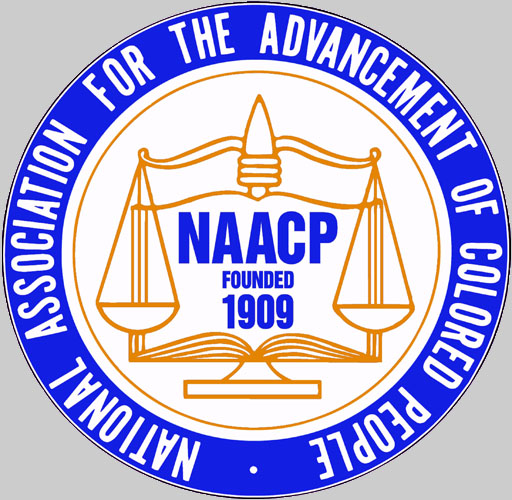 Challenging Segregation in Court
Campaign led by the NAACP
Took legal action to end discrimation
Thurgood Marshall argued many of these cases; later became Supreme Ct. justice
Brown v. Board of Education of Topeka
Marshall’s most stunning victory
Supreme Court struck down segregation in public schools as a violation of 14th amendment
To be implemented “with all deliberate speed”
Brown vs Board of Education of Topeka
“Separate but Equal” has no place in education
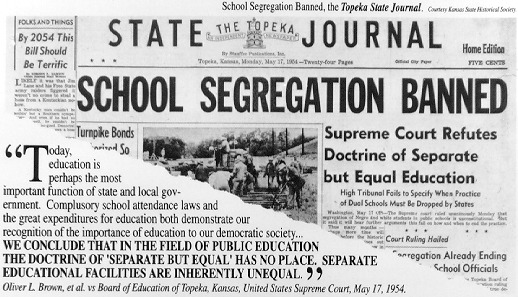 Reaction to Brown
Official reaction was mixed
Within a year, 500 school districts had desegregated
Some areas resisted
Reappearance of KKK
Governor of Georgia (Talmadge) – “Georgia will not comply”!
Structured Academic Discussion
Brown v. Board of Education of Topeka, Kansas…

Reaction to the Brown case …
Brown V. Board of Education
Directions:  Highlight key information as you read the document.  Use the chart below.
Brown V. Board of Education
Directions:  After reading Brown v. the Board of Education, answer the questions below on the bottom of the handout

What is the issue before the Supreme Court?

What facts were presented in the case?                     (What evidence did they use for their argument)

What was the decision of the Court?  What was the rationale behind the decision?

What was the effect of the decision?
School Segregation Questions
Directions:  Answer the questions below in your notebook.

How many states either required or permitted segregated schools in 1952?  What region of the U.S. was segregation required?

How many states prohibited segregated schools? What region of the U.S. was segregation mostly prohibited?

Relate the information on the map to your knowledge of the Civil War?  (Hint: think about the Union vs. the Confederacy)